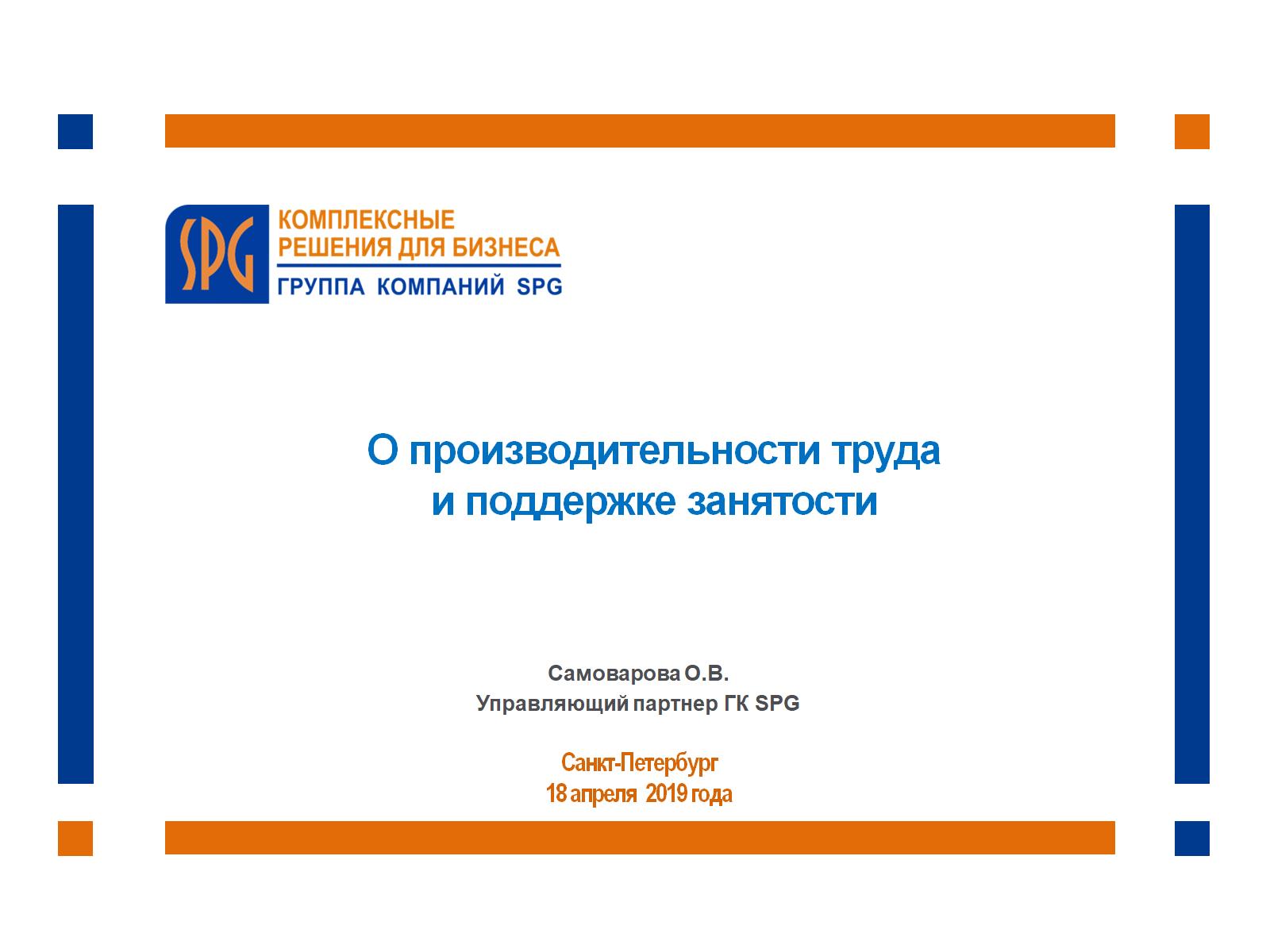 О производительности трудаи поддержке занятости
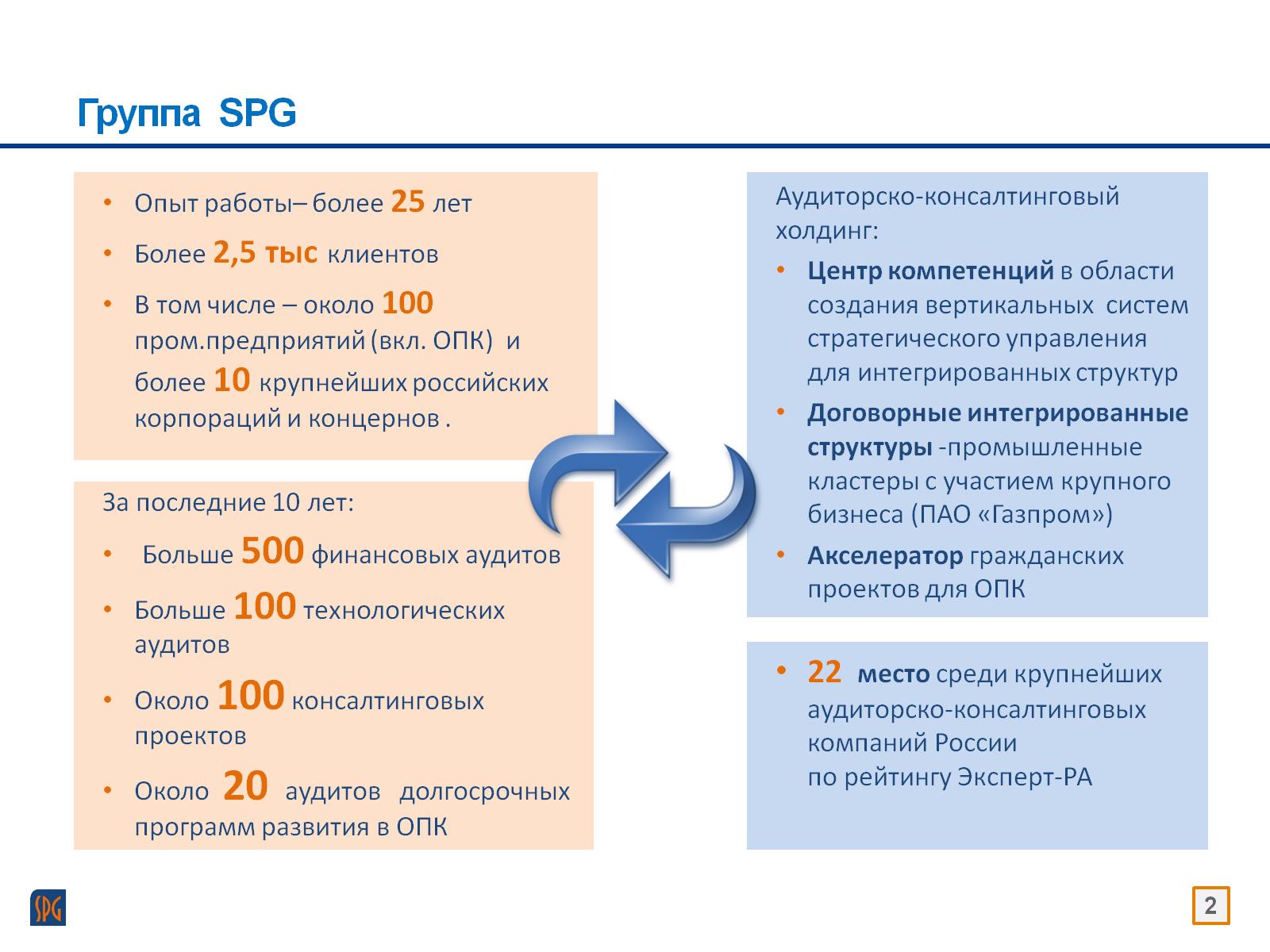 Группа  SPG
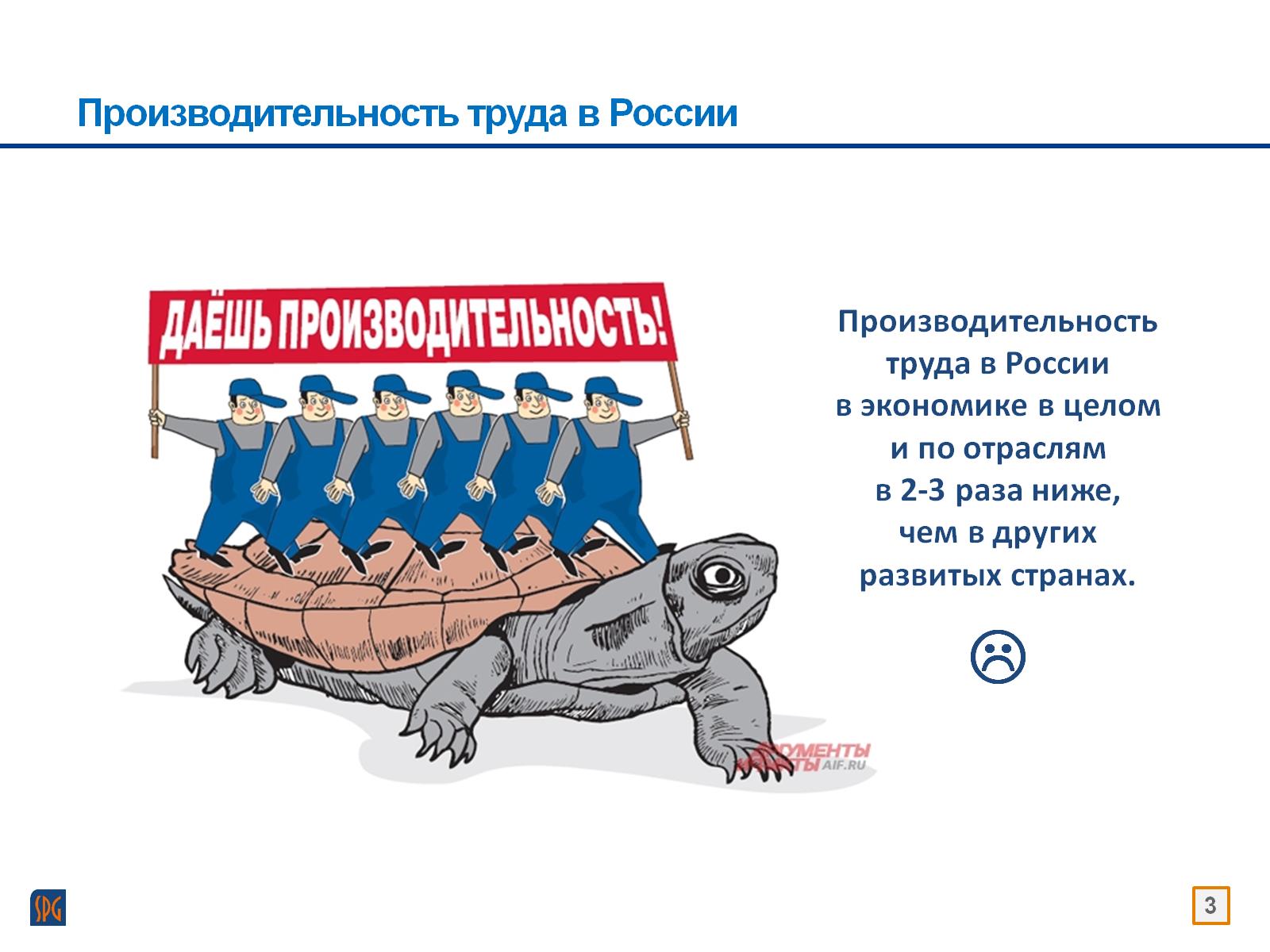 Производительность труда в России
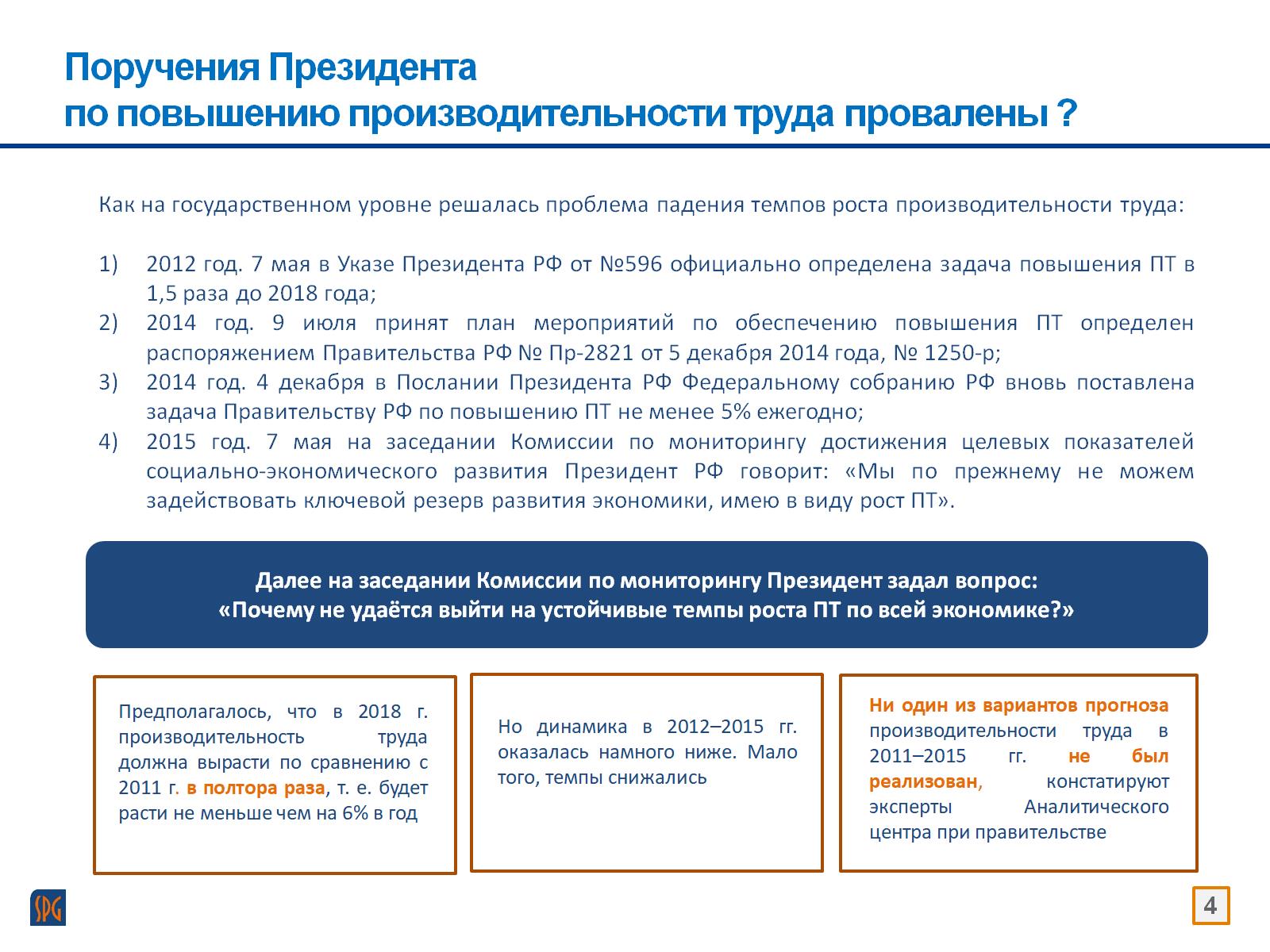 Поручения Президента по повышению производительности труда провалены ?
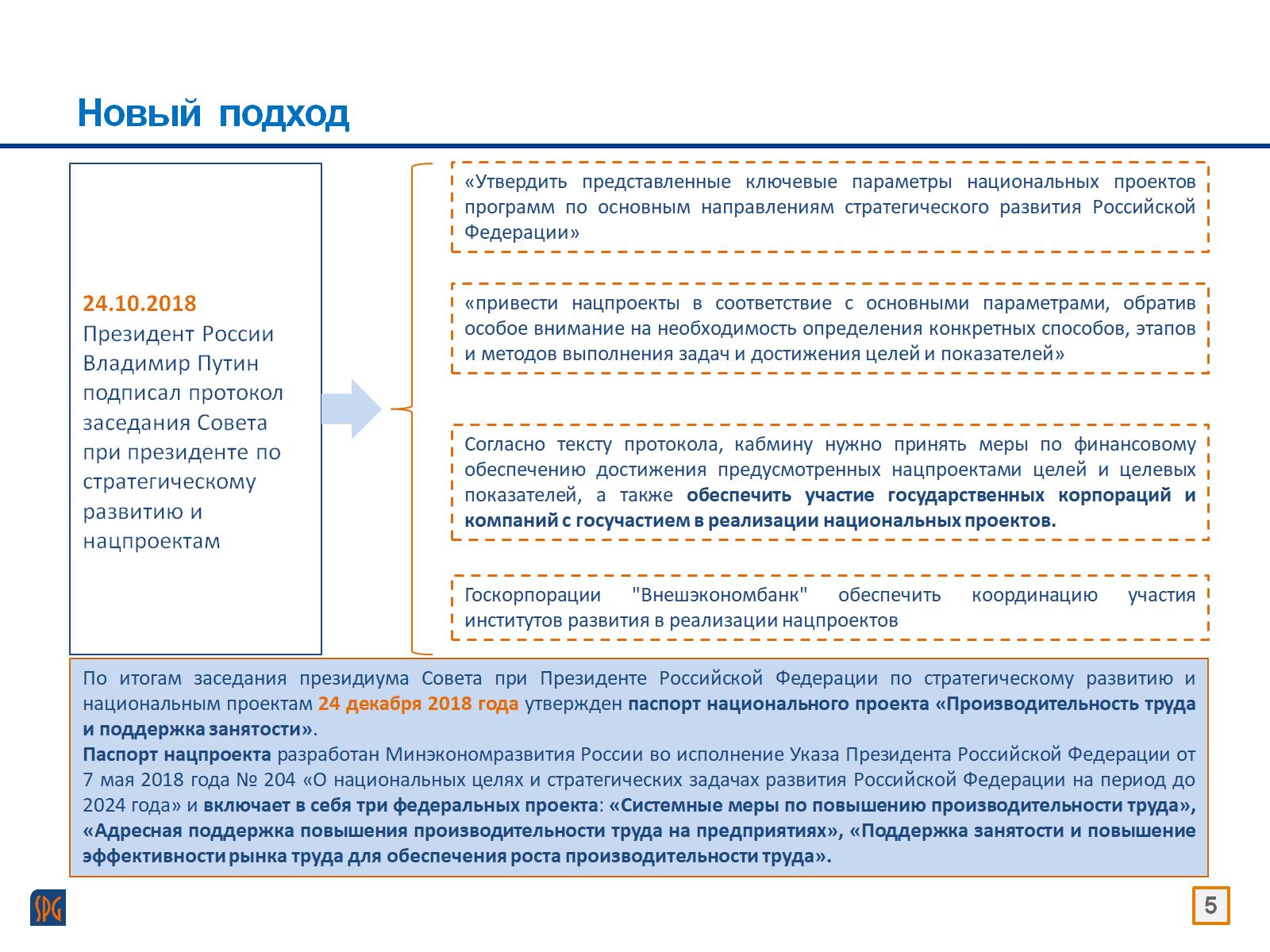 Новый  подход
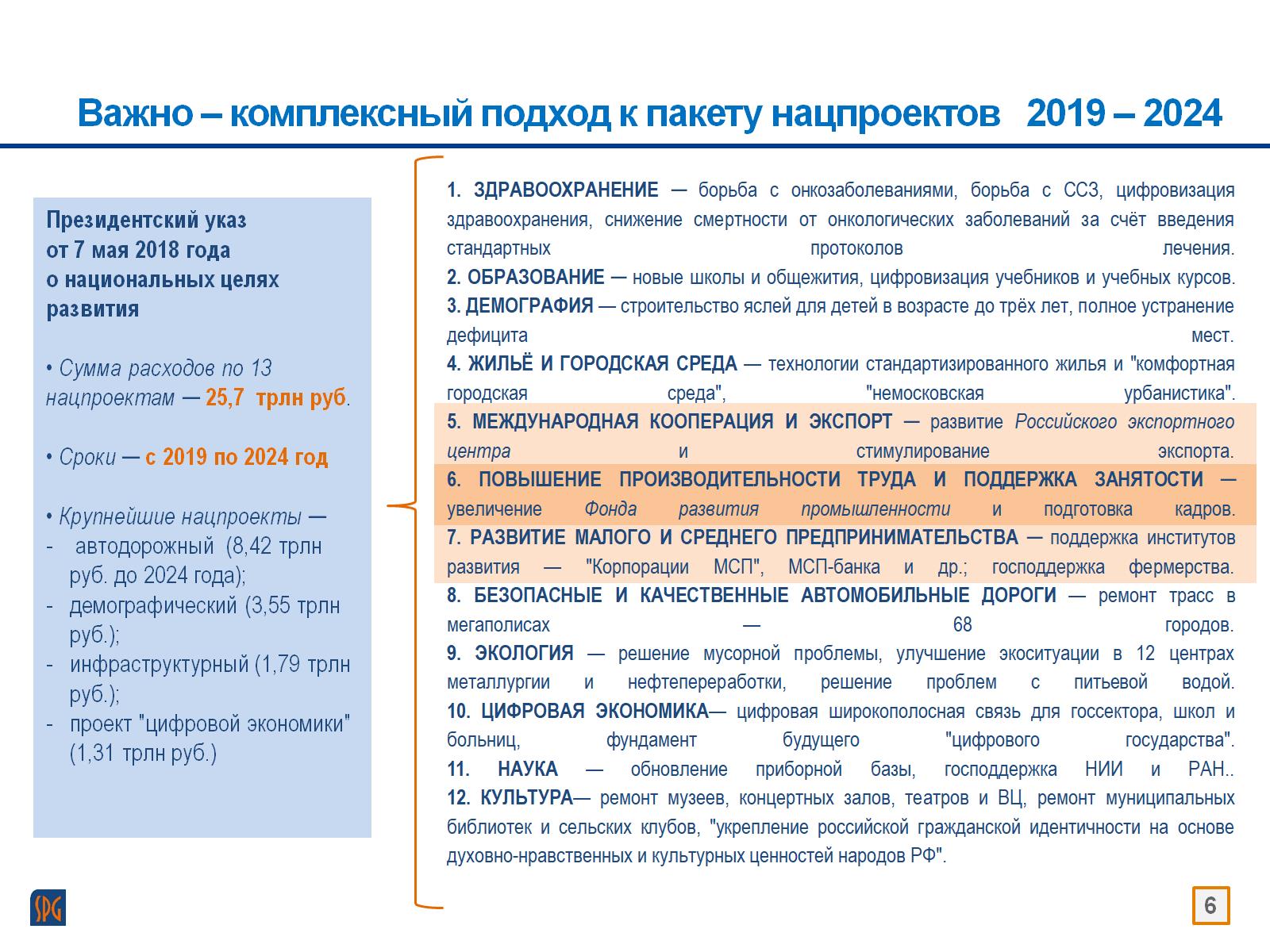 Важно – комплексный подход к пакету нацпроектов   2019 – 2024
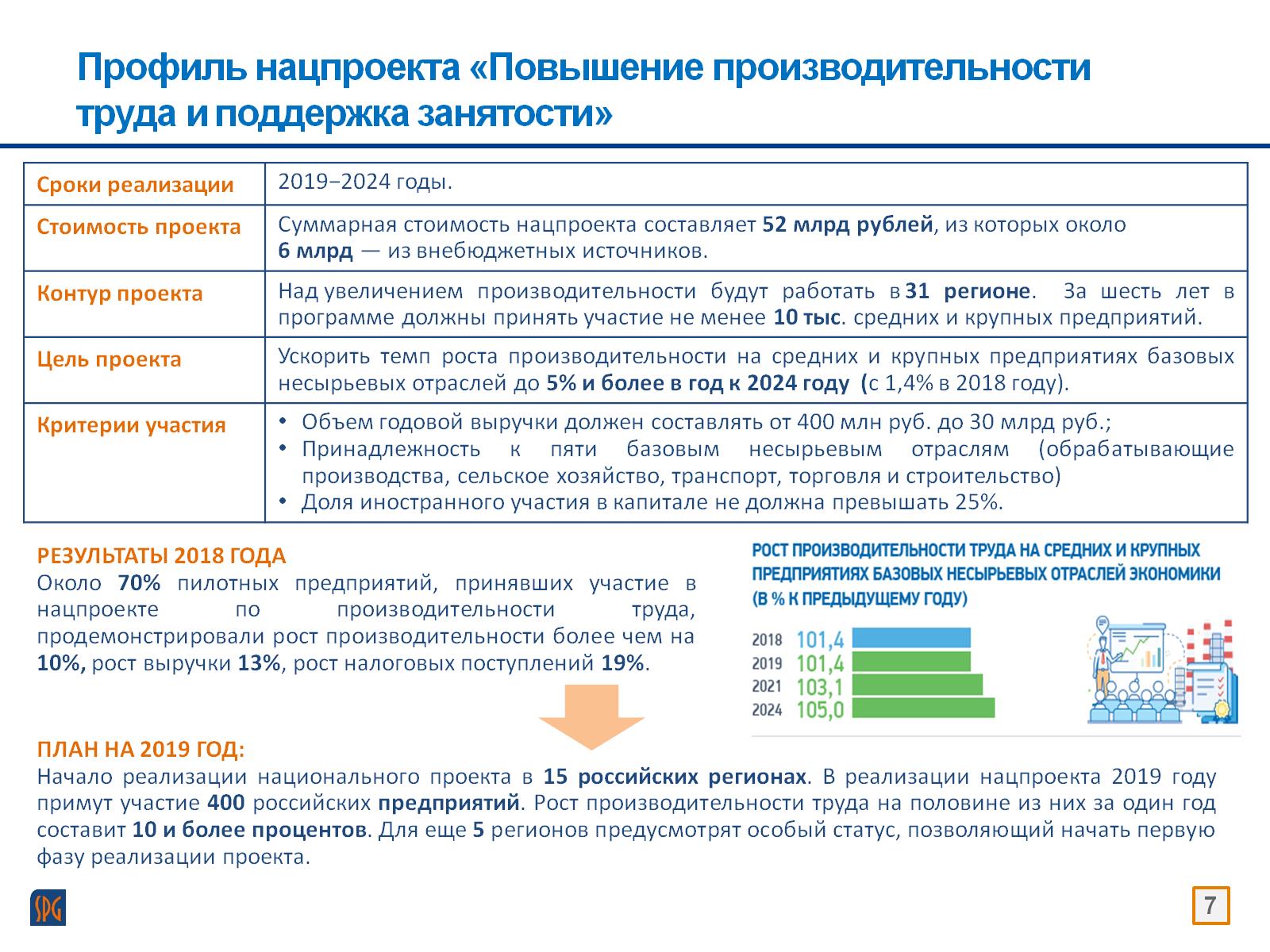 Профиль нацпроекта «Повышение производительности труда и поддержка занятости»
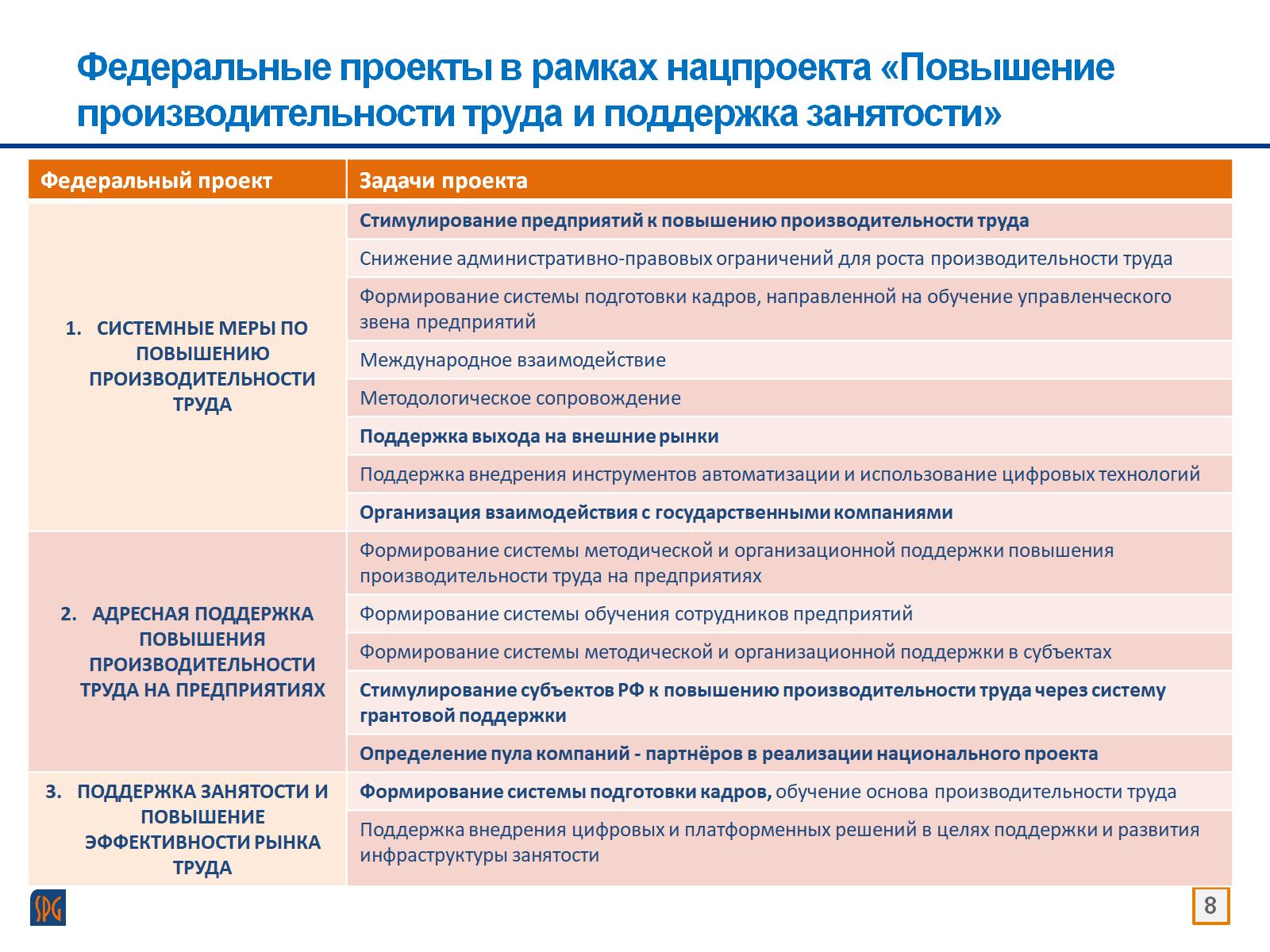 Федеральные проекты в рамках нацпроекта «Повышение производительности труда и поддержка занятости»
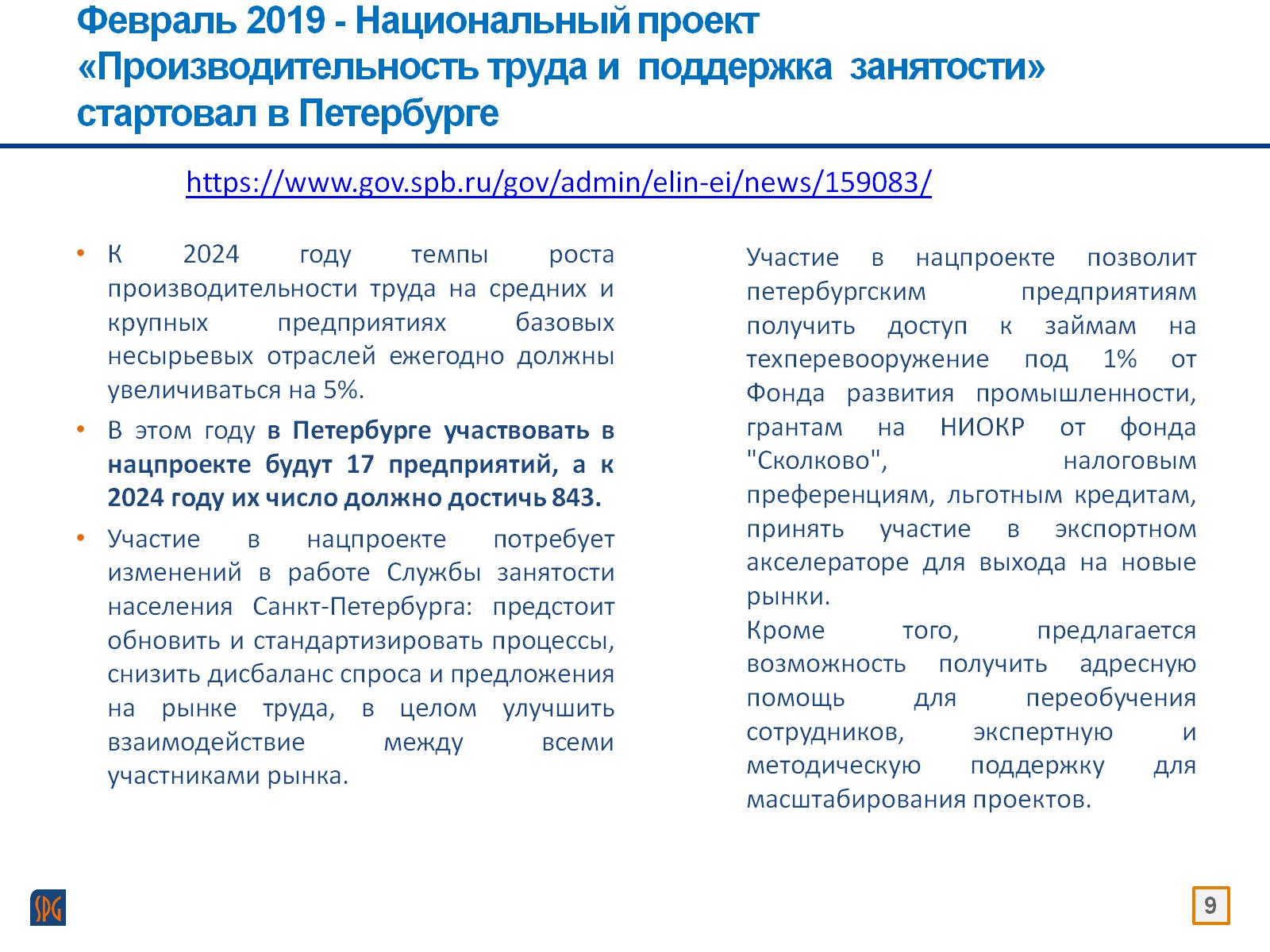 Февраль 2019 - Национальный проект «Производительность труда и  поддержка  занятости»  стартовал в Петербурге
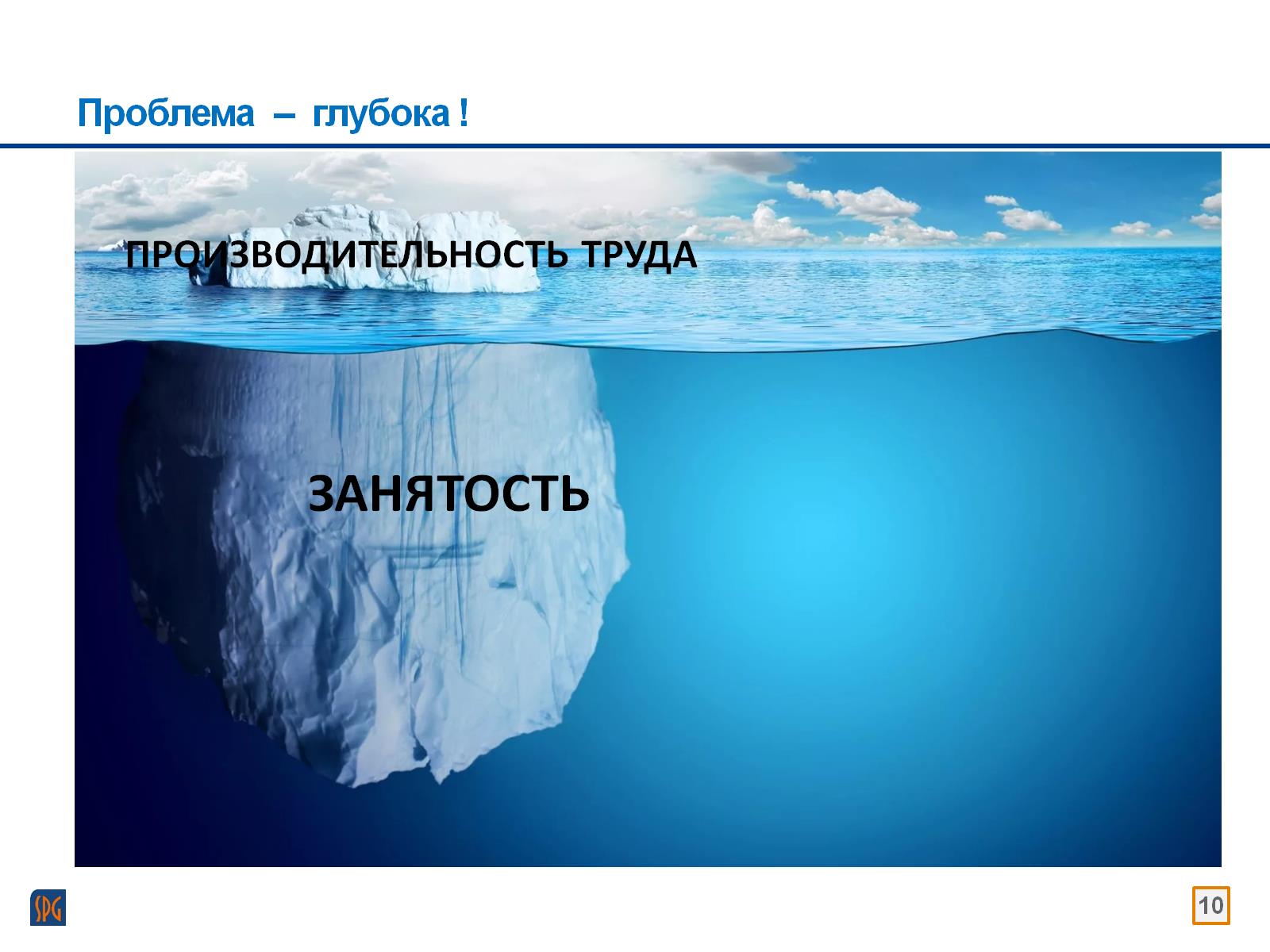 Проблема  –  глубока !
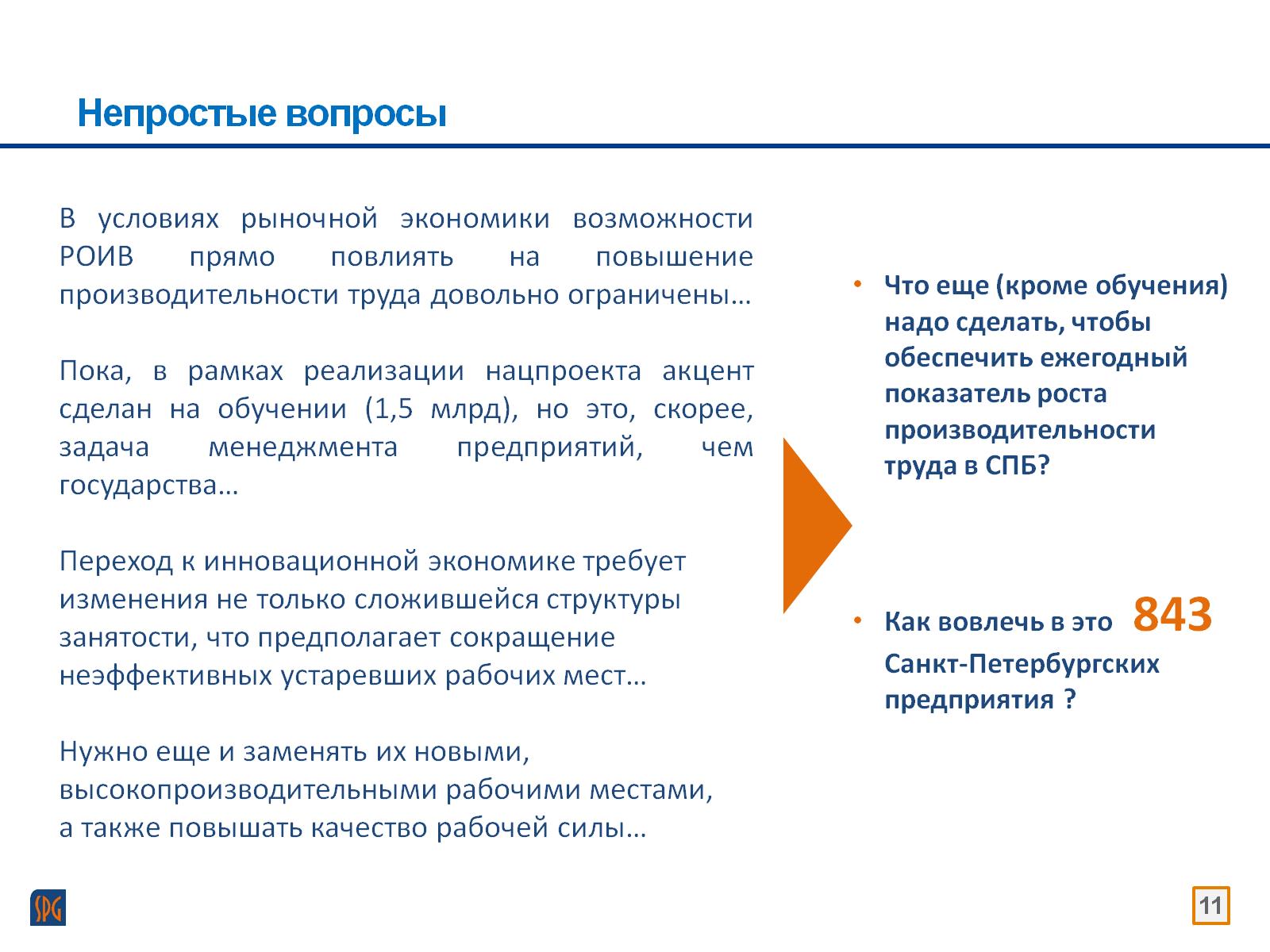 Непростые вопросы
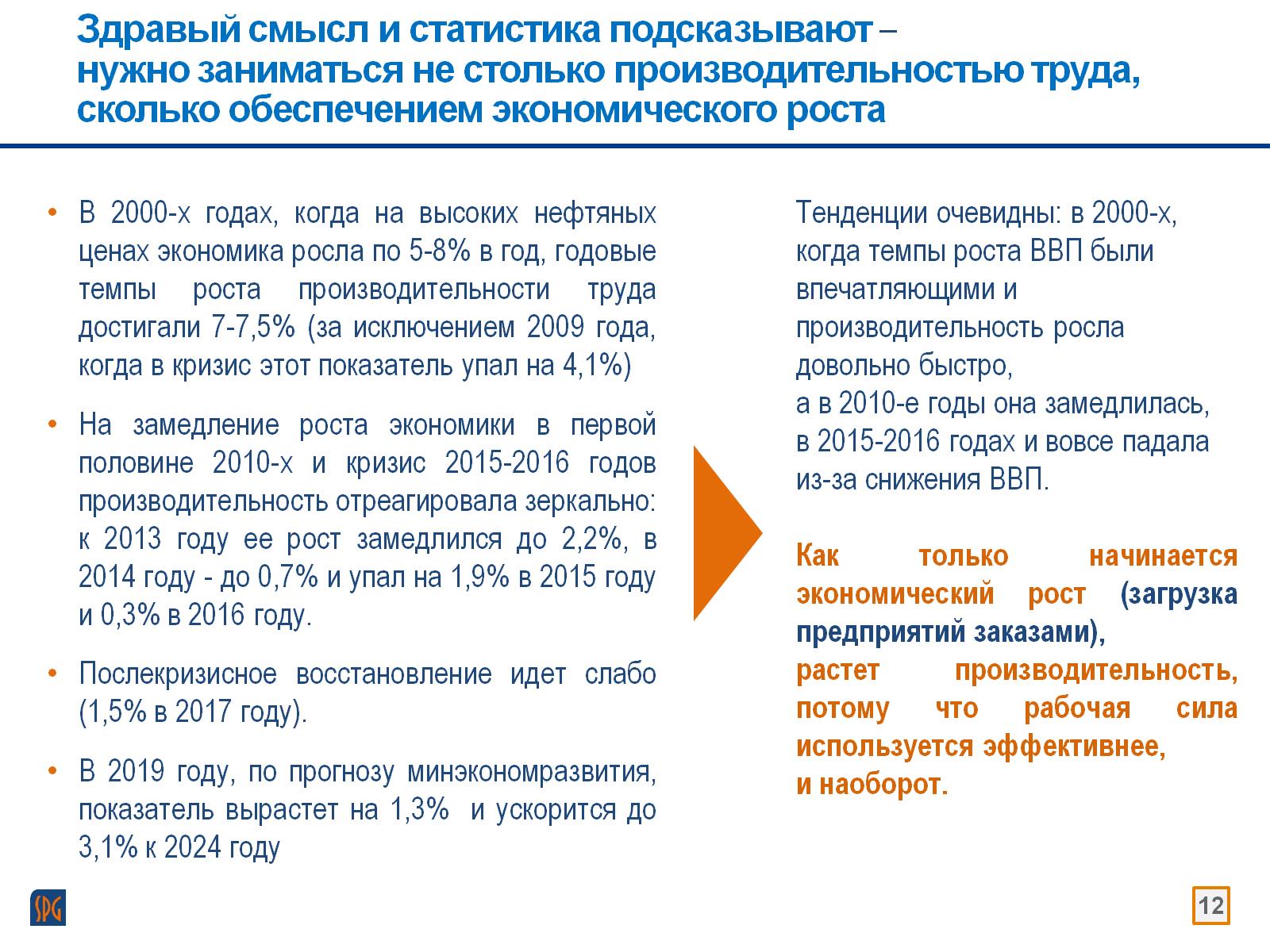 Здравый смысл и статистика подсказывают –нужно заниматься не столько производительностью труда, сколько обеспечением экономического роста
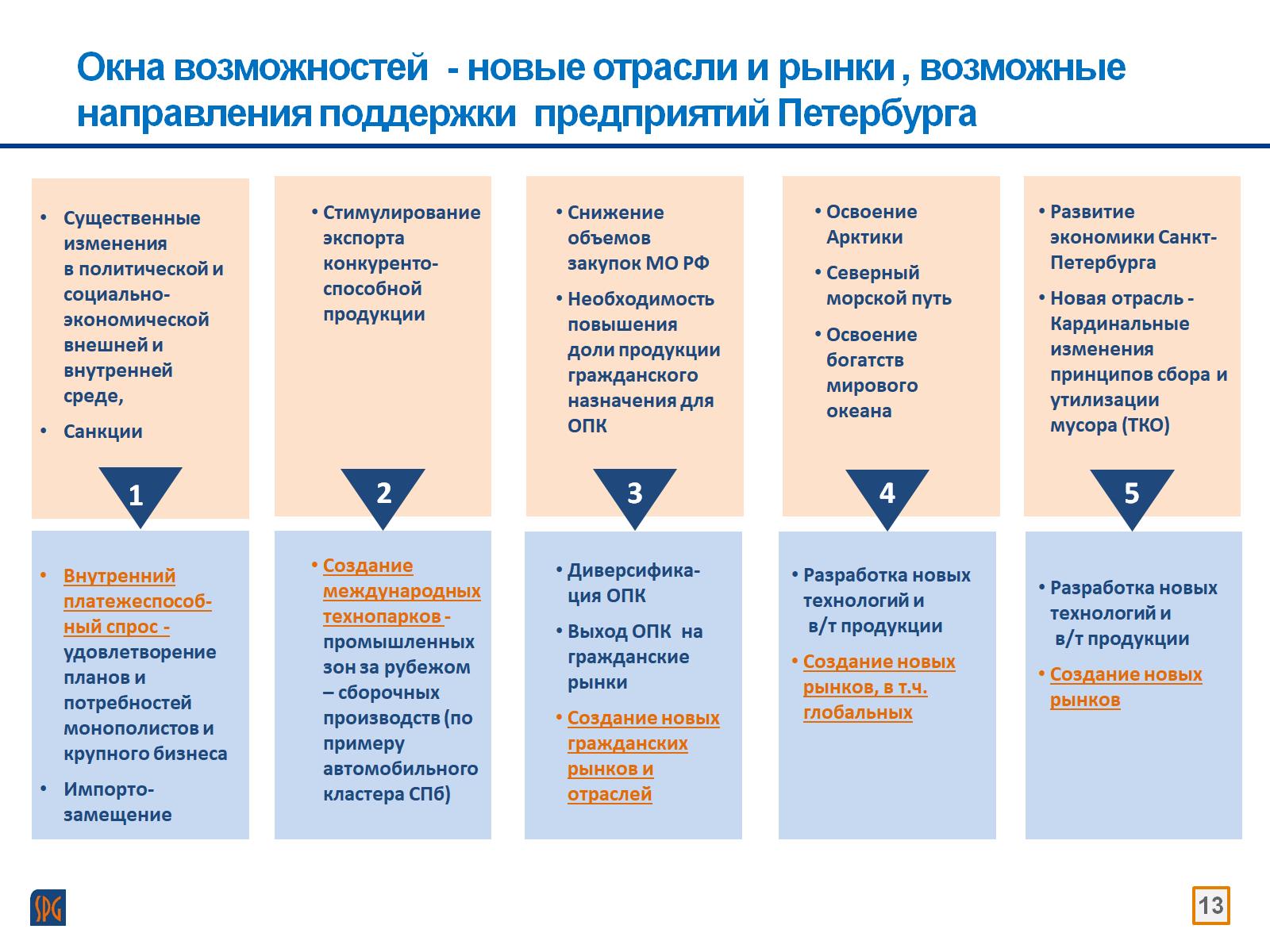 Окна возможностей  - новые отрасли и рынки , возможные направления поддержки  предприятий Петербурга
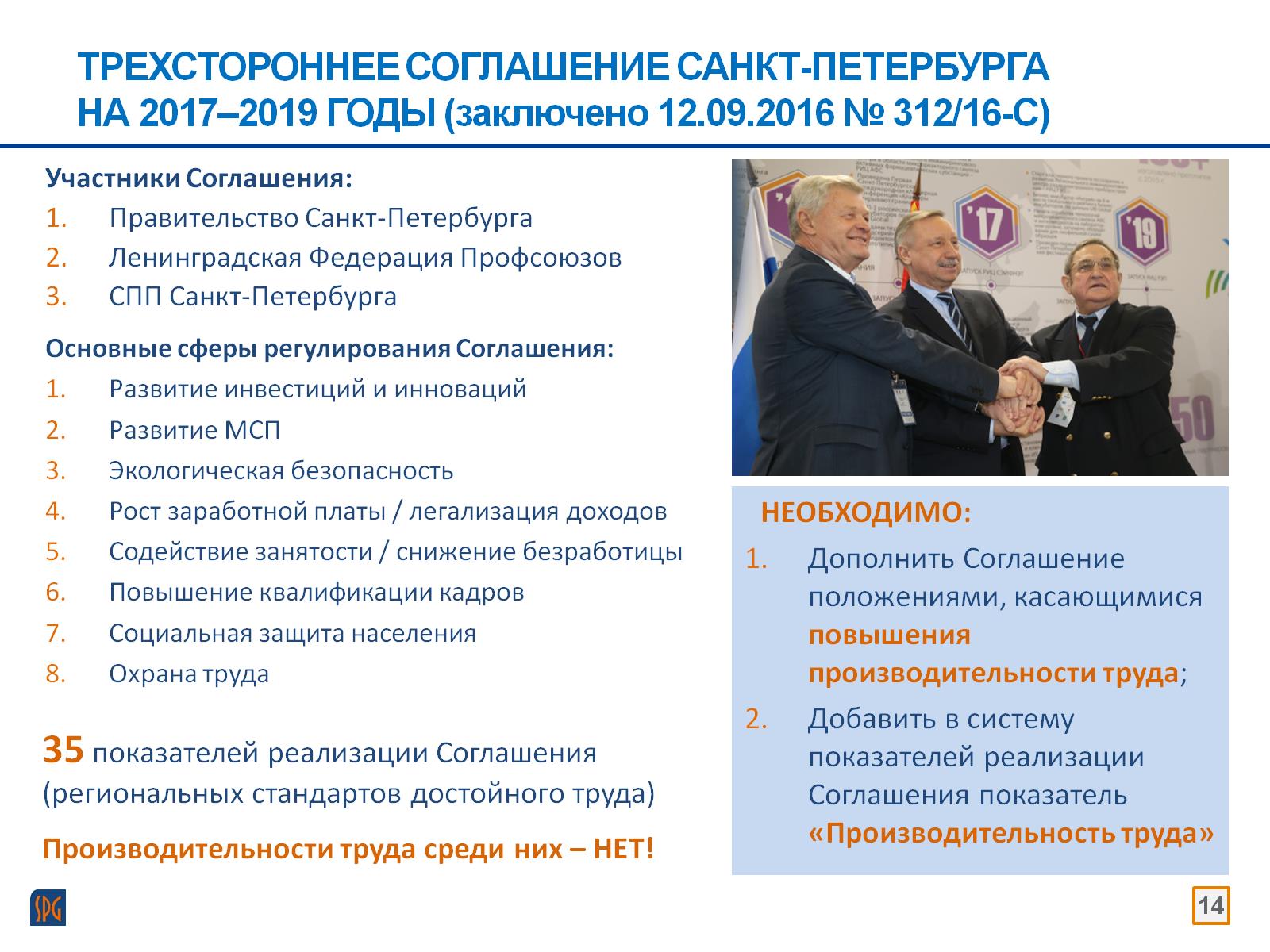 ТРЕХСТОРОННЕЕ СОГЛАШЕНИЕ САНКТ-ПЕТЕРБУРГА НА 2017–2019 ГОДЫ (заключено 12.09.2016 № 312/16-С)
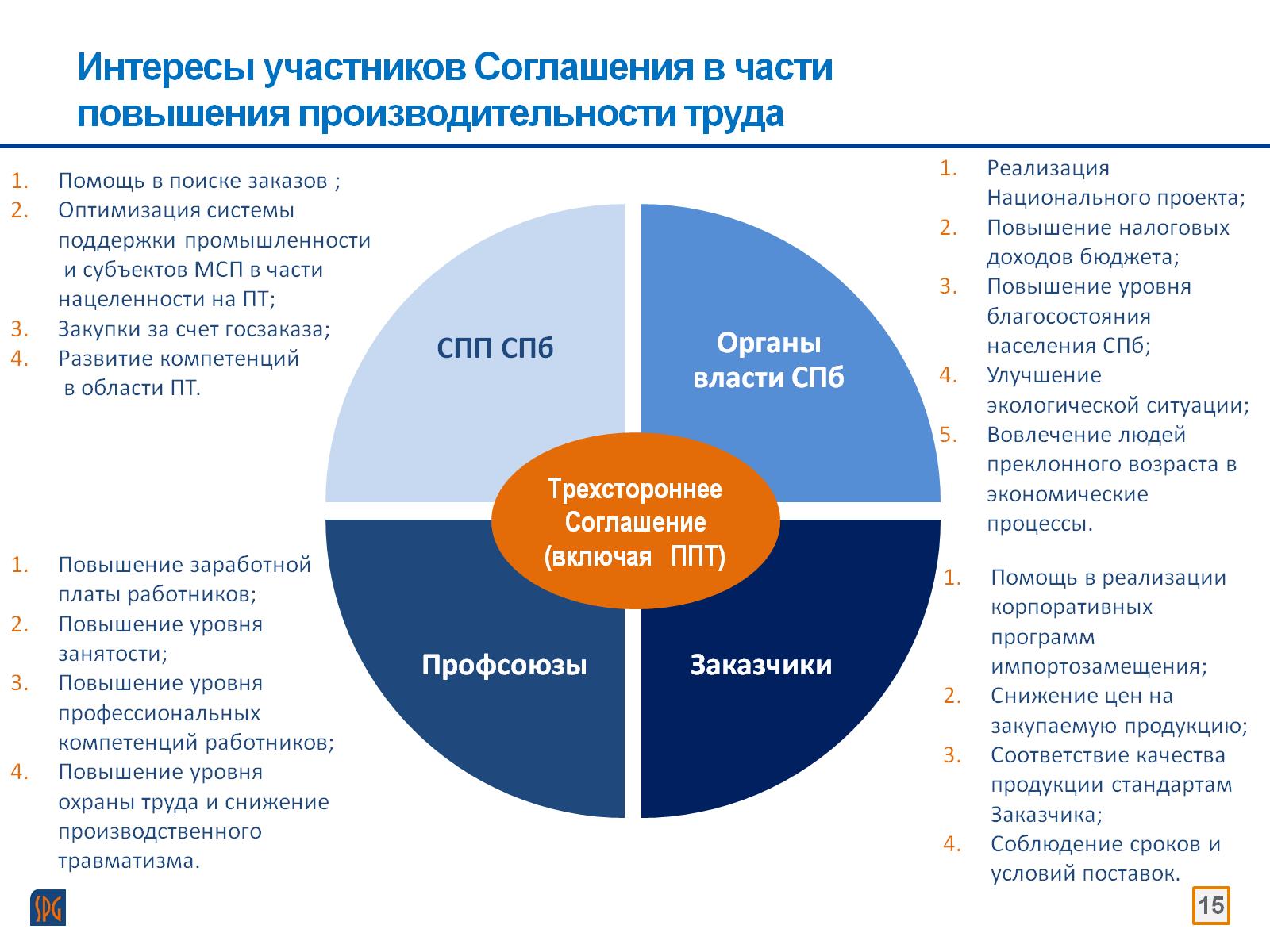 Интересы участников Соглашения в части повышения производительности труда
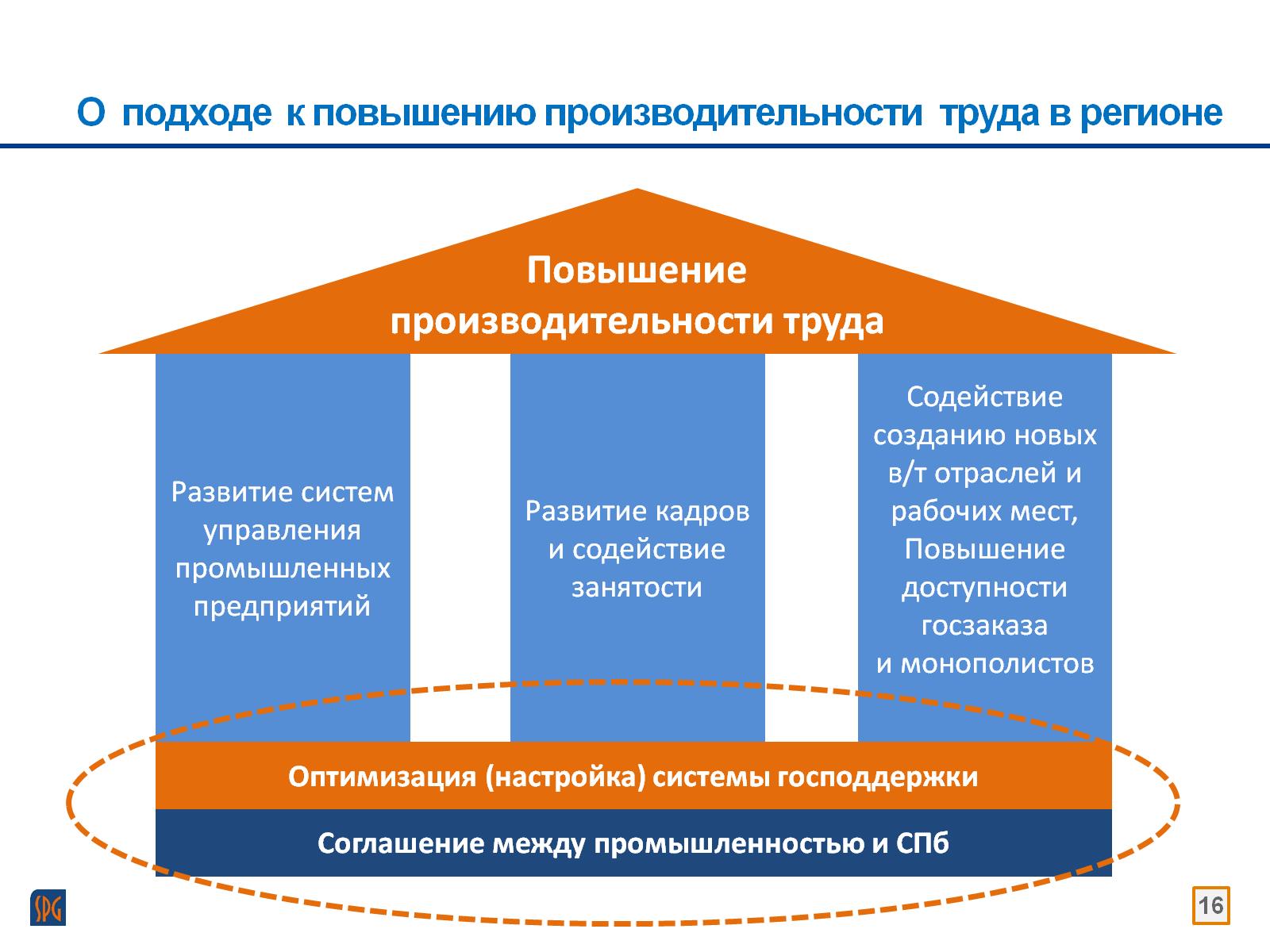 О  подходе  к повышению производительности  труда в регионе
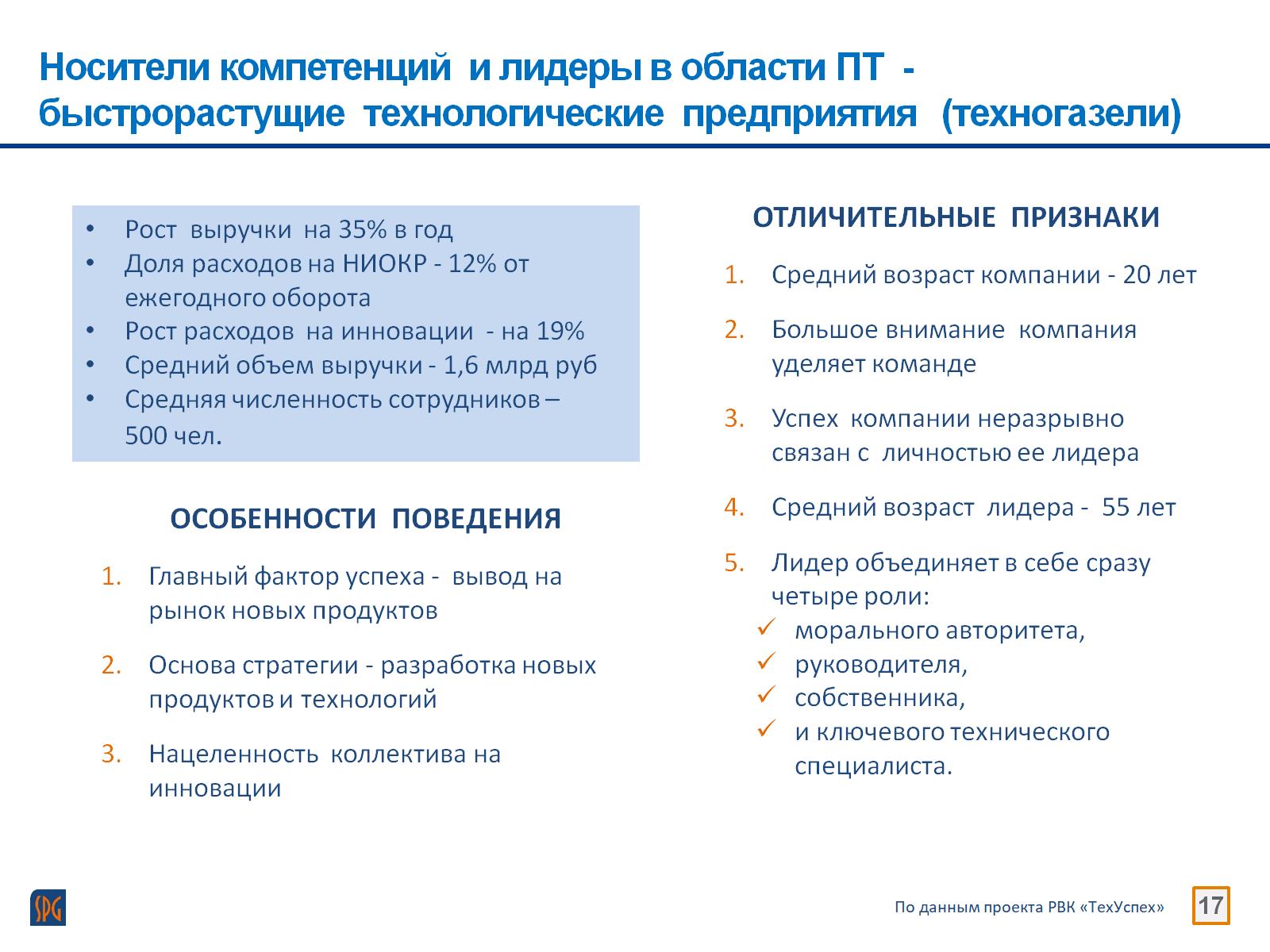 Носители компетенций  и лидеры в области ПТ  -  быстрорастущие  технологические  предприятия   (техногазели)
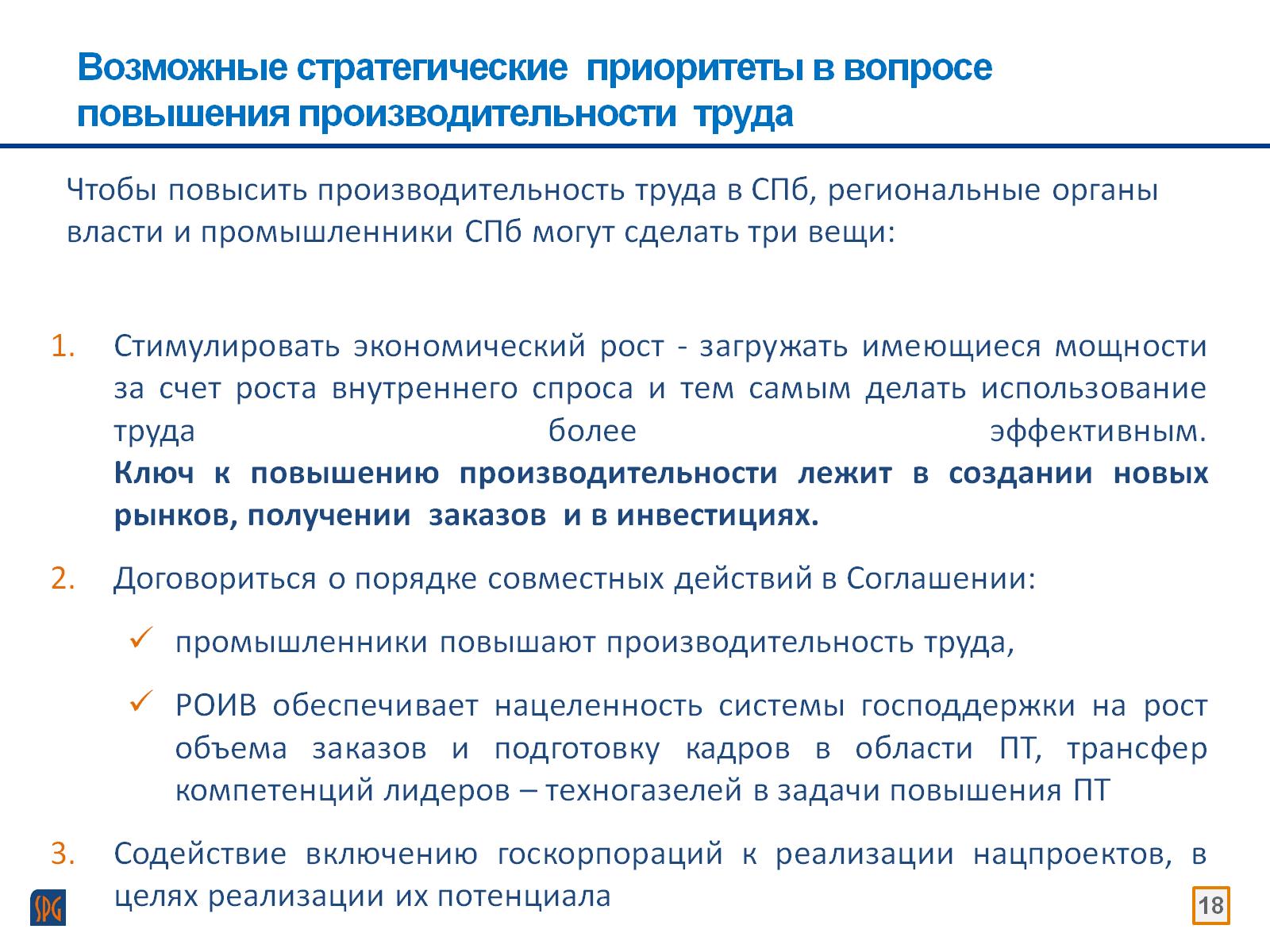 Возможные стратегические  приоритеты в вопросе повышения производительности  труда
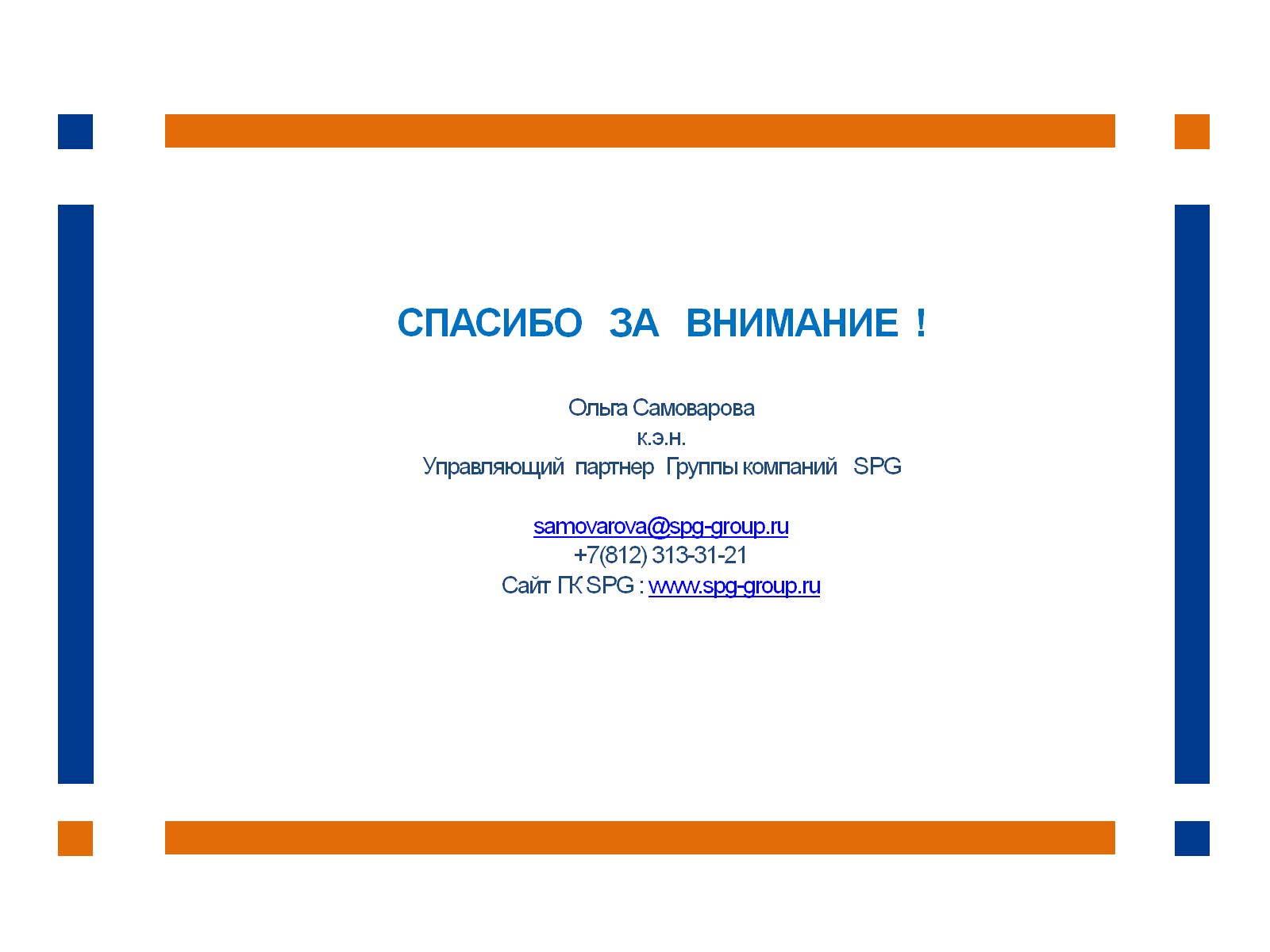 СПАСИБО   ЗА   ВНИМАНИЕ  !Ольга Самоваровак.э.н.Управляющий  партнер  Группы компаний   SPGsamovarova@spg-group.ru+7(812) 313-31-21Сайт ГК SPG : www.spg-group.ru